4. РАЗРЕДПРИРОДА ДРУШТВО
Саобраћај
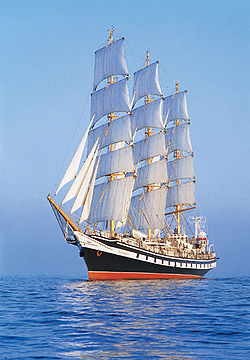 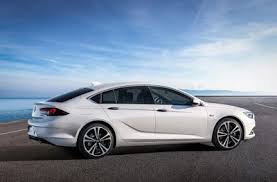 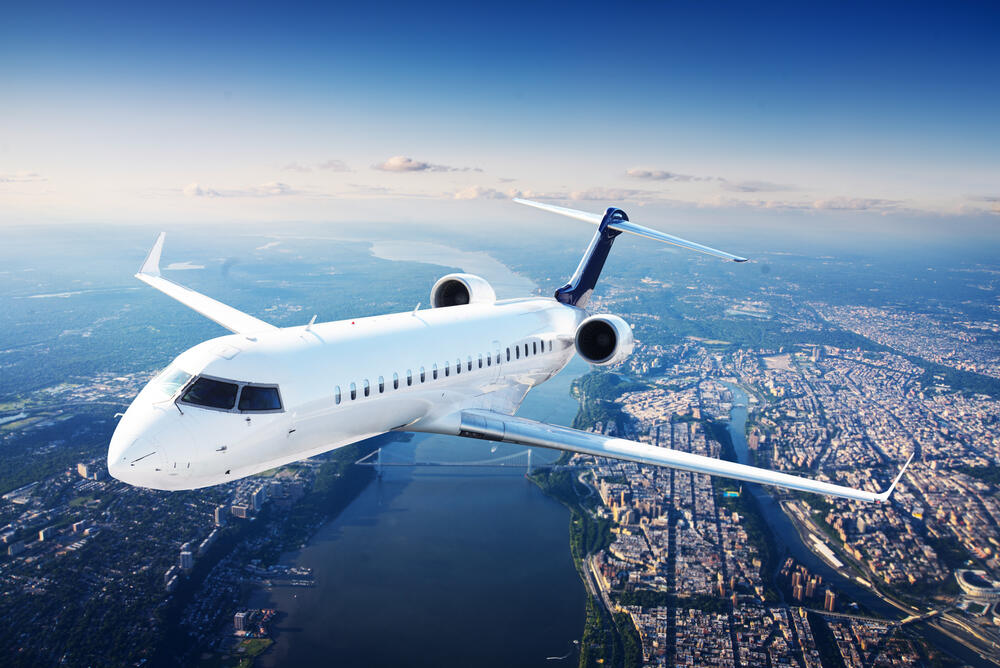 Привреда и гране привреде
Привреду чине разноврсне дјелатности људи. Она зависи од природних ресурса, саобраћаја и људског знања и труда.

Важније гране привреде су: пољопривреда, рударство, шумарство, саобраћај, индустрија, занатство, туризам, трговина и угоститељство.

Све привредне гране подједнако су важне. У привреди се остварује сарадња између појединих грана привреде ради међусобне размјене производа и услуга и на тај начин се доприноси бољем животу становника.
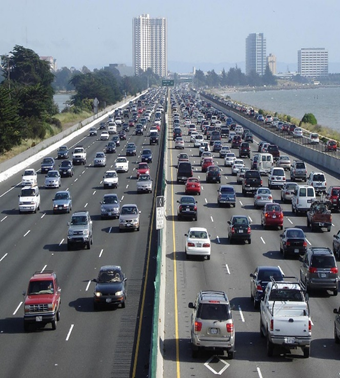 Саобраћај је грана привреде која се бави превозом људи и робе, преносом и размјеном информација. 

Може се одвијати копном, водом или ваздухом па разликујемо копнени (друмски и жељезнички), водени и ваздушни саобраћај.

Већи градови су и већи саобраћајни центри кроз које пролазе најзначајнији саобраћајни путеви.

У нашој Републици највише је развијен копнени саобраћај.
Друмски саобраћај
Саобраћај који се обавља путевима или друмовима назива се друмски саобраћај.
Важни саобраћајни центри су: Бањалука, Зворник, Добој и други.
Наша главна раскрсница друмских путева је Бијељина.
Главни путни правац друмског саобраћаја у Републици Српској је: Бијељина-Брчко-Шамац-Модрича-Добој-Дервента-Прњавор-Бањалука-Приједор.
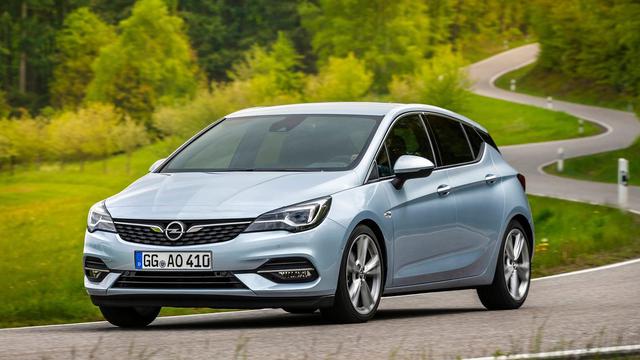 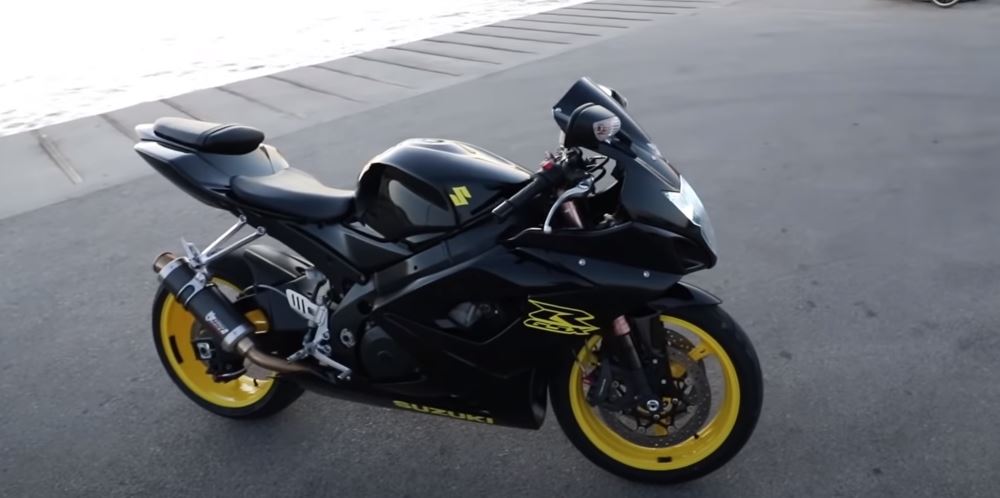 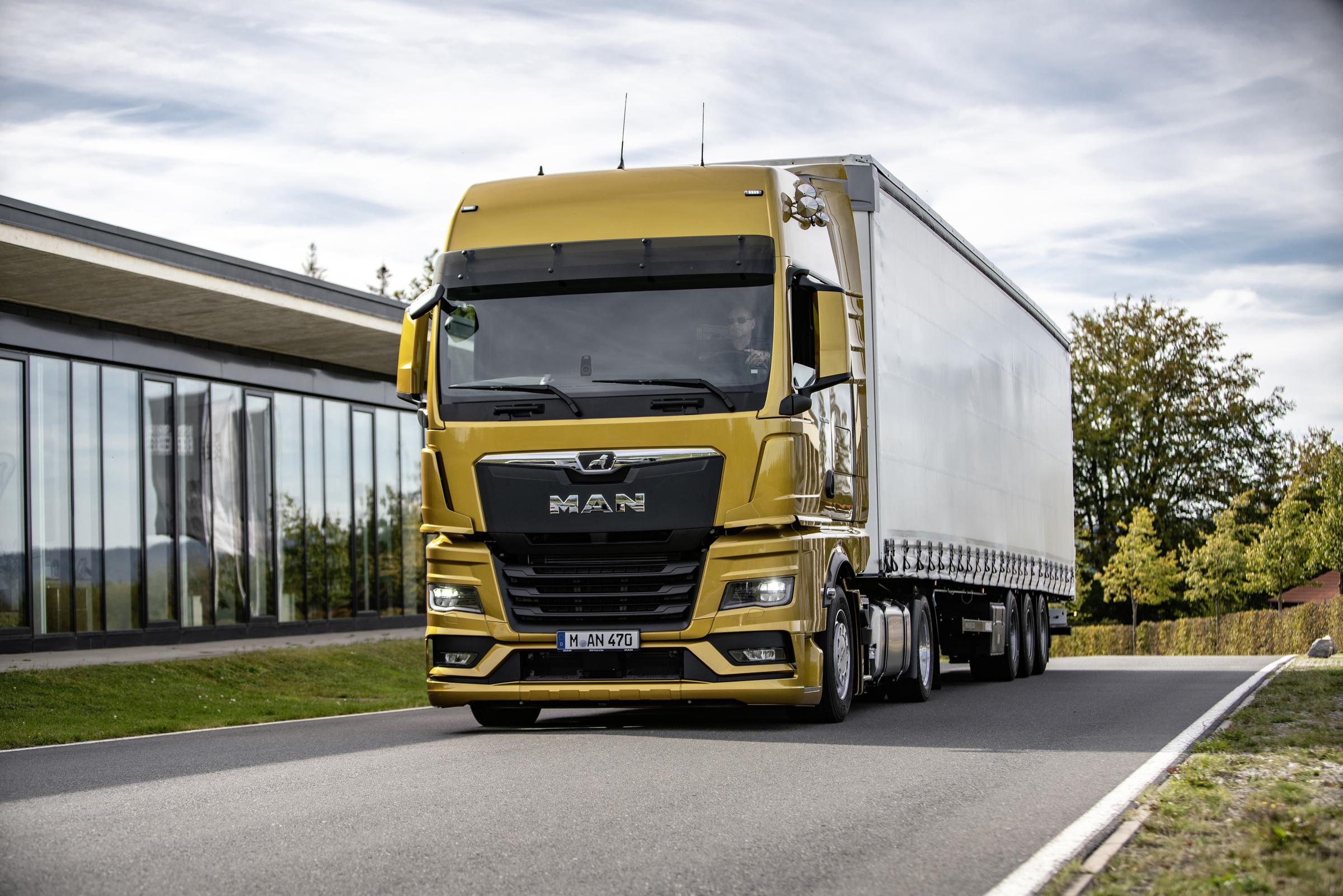 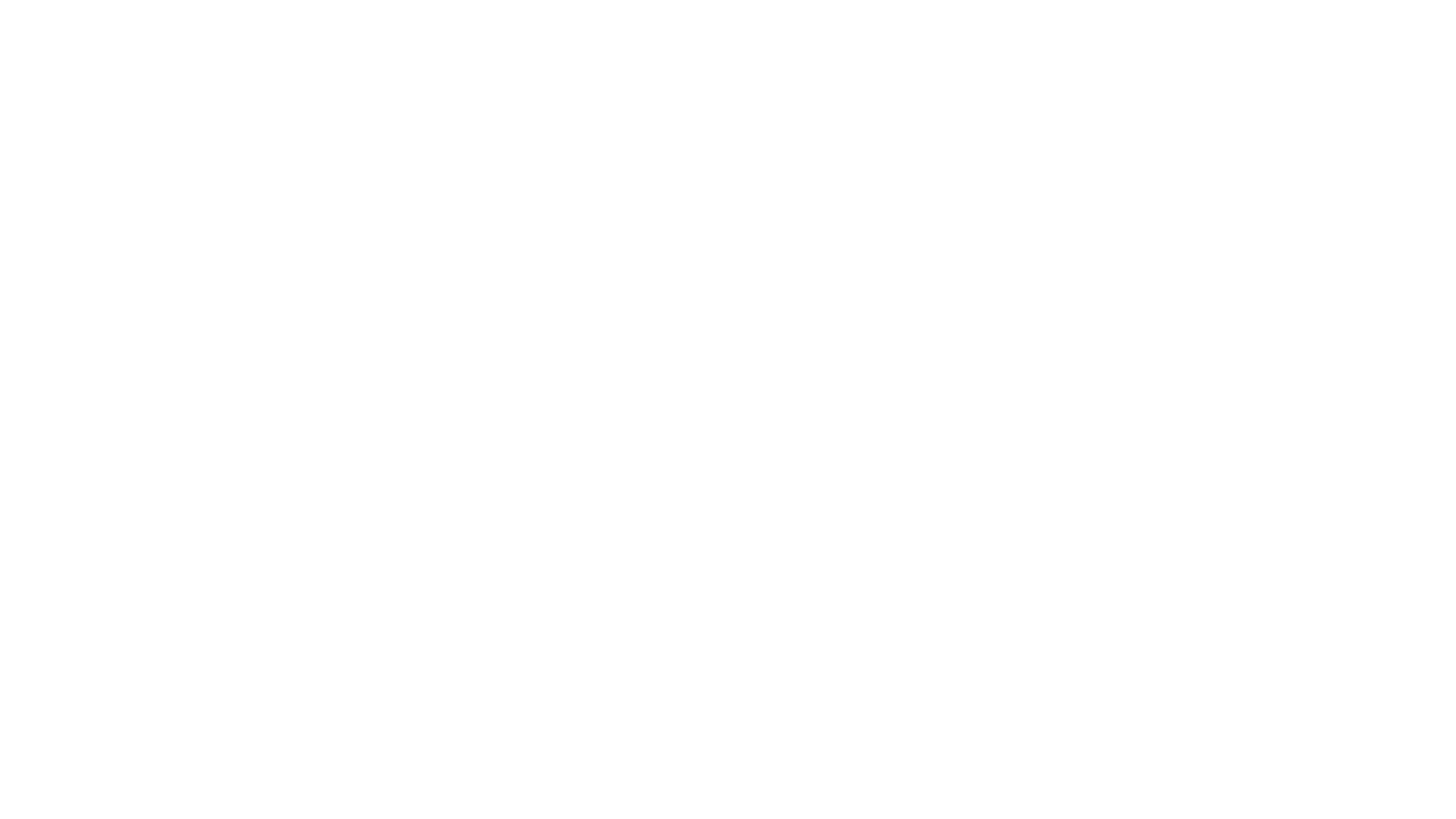 Жељезнички саобраћај
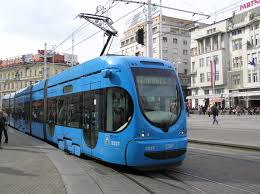 Саобраћај који се обавља жељезничким пругама назива се жељезнички саобраћај.
Жељезницом се превозе путници и терет.
Највећа жељезничка раскрсница у нашој Републици је Добој.
Главни жељезнички правац је: Нови Град-Приједор-Бањалука-Добој-Модрича-Шамац.
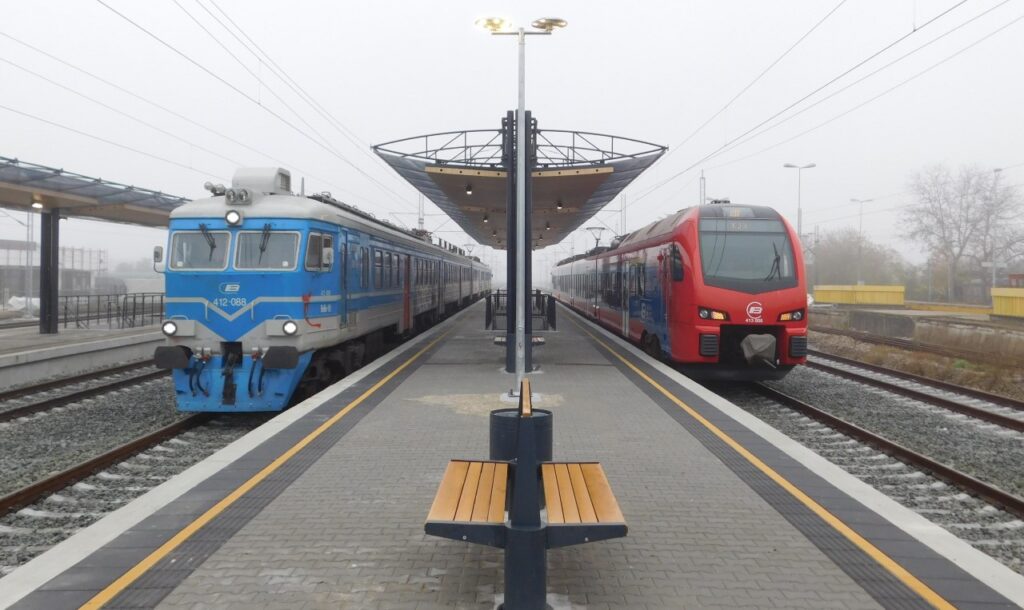 Ваздушни саобраћај
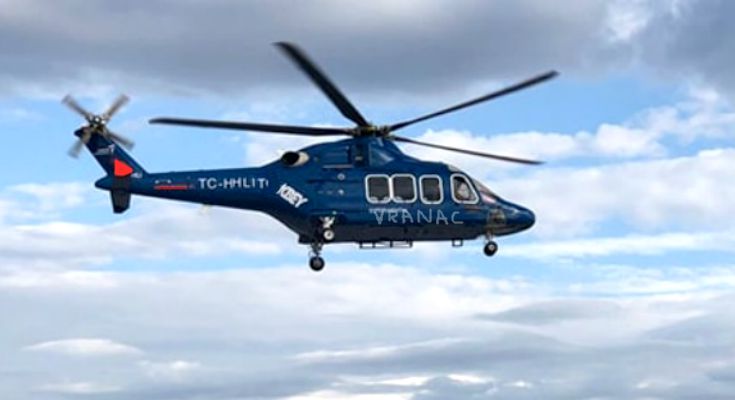 Ваздушни саобраћај је најудобнији и најбржи. 
У њему се људи и роба превозе авионима и хеликоптерима.
Код Бањалуке се налази аеродром са кога полијећу авиони за превоз путника и робе.
Водени саобраћај
Водени саобраћај у Републици Српској одвија се на ријеци Сави, а веће ријечне луке су у Брчком и Шамцу.
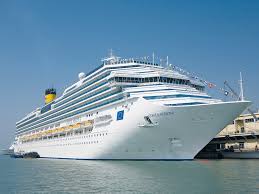 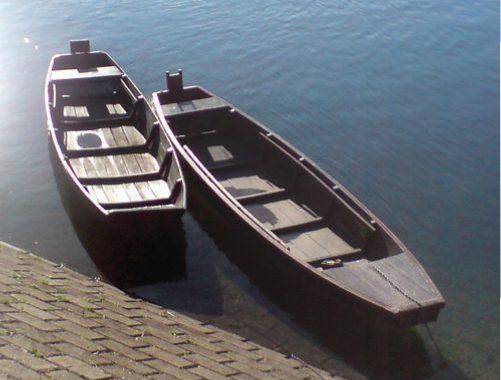 Поштанско-телефонско-телеграфски саобраћај (ПТТ)
Поштанско-телефонско-телеграфски саобраћај (ПТТ) у Републици Српској све више се модернизује, што ће омогућити брзо повезивање са цијелим свијетом.
Поштански саобраћај бави се преносом писама и других пошиљки и укључује све врсте саобраћаја.
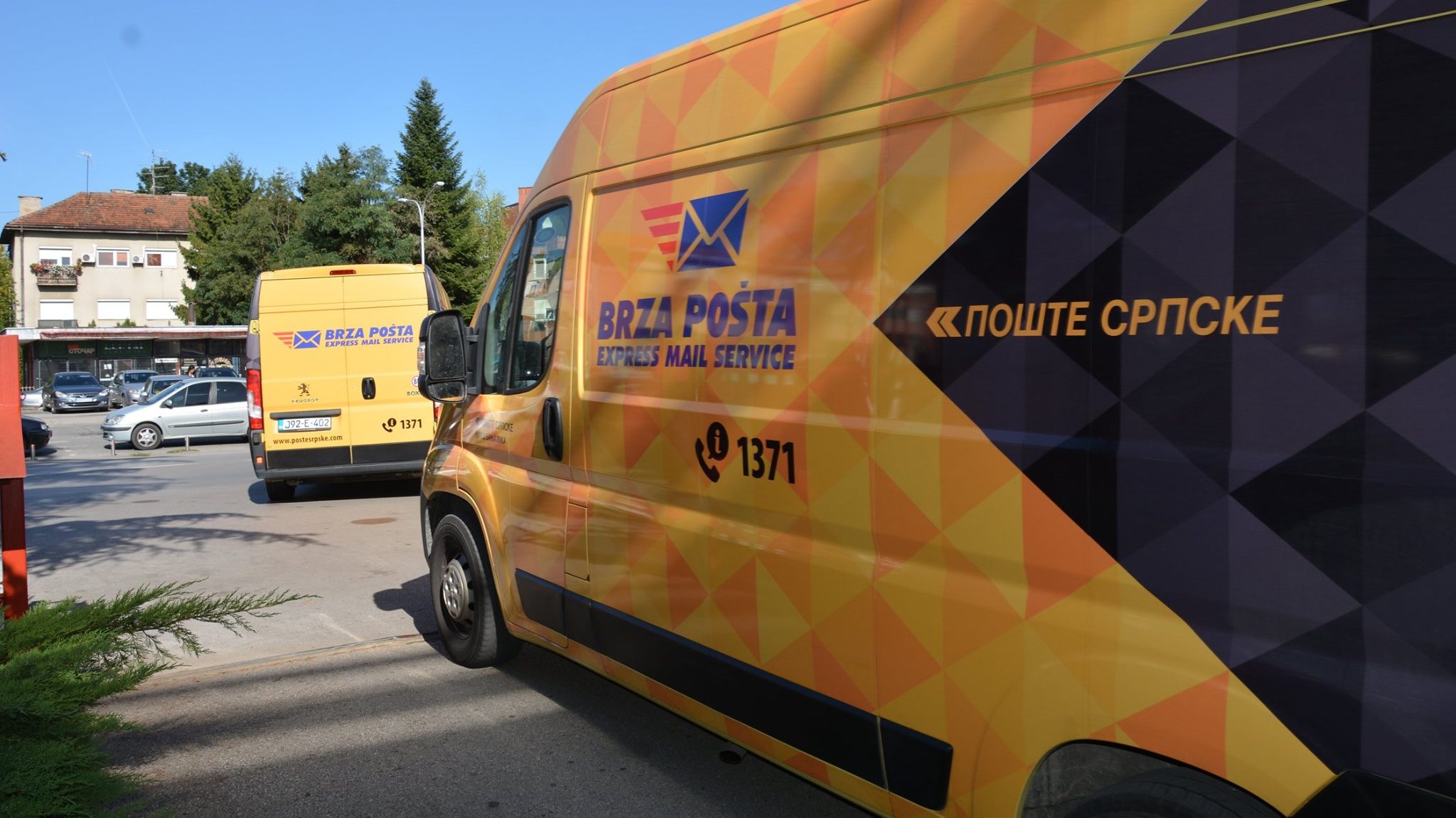 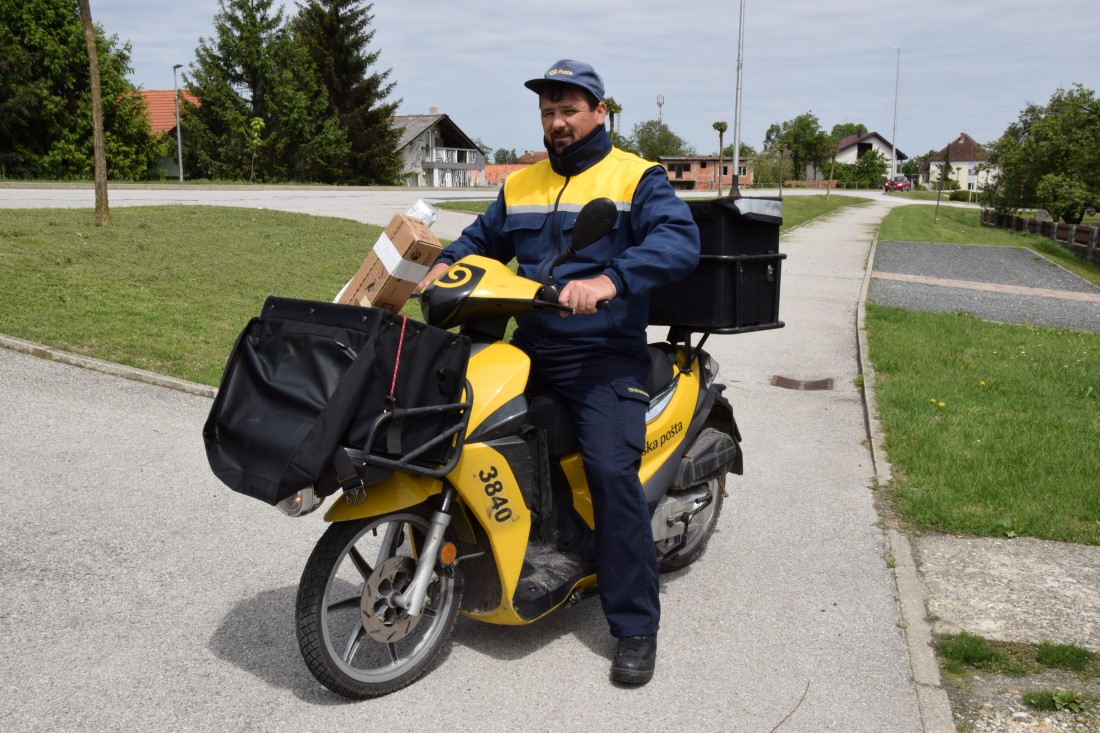 Задатак за самостални рад
У нијему карту:
- означите правац друмског саобраћаја од Бијељине до Приједора и
- уцртајте најважнији жељезнички правац у Републици Српској.